Penguin Pollution in             Decays
The CP eigenstates ππ and ρρ
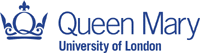 Adrian Bevan
Grossman-Quinn Bound
Simple upper limit (not optimal) to determine the penguin pollution in a given mode (for B decays).
Was used circa 2003, and has since been ignored as there are better methods on the market.



Conclude from this 
penguins are larger in 
ππ than ρρ.

This ignores long distance 
amplitudes.
ρρ decays
ππ decays
September 2011
Gronau-London Isospin Analysis
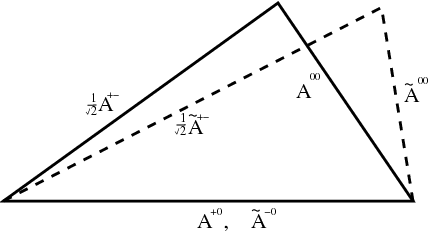 More complicated general soln.:






Bonus: Data available for ππ and 4π final states:
D0 and D± lifetimes differ by a factor of 2.5.
Need to make assumption on resonant ρρ fraction in 4π state to compute 2δβc for that system.
fL only measured for ρ0ρ0
Remember to take the sqrt of the branching fractions.
2δβc=δ+−
Z
September 2011
Simple method
Generate toy data, based on input branching fractions.
Correct +0 mode for lifetime difference in order to obtain numbers related to the amplitudes.
Assume CP asymmetries are zero when splitting amplitudes into A and A-bar.
Generate Ntoys, for each compute 2δβc
Note ambiguity in problem
We get 2 solutions for the penguin pollution angle (this is in addition to the 4 solutions when trying to convert the phase of λ into a βc measurement.
September 2011
Experimental inputs available, in terms of branching fractions.
In the SM asymmetries are ~0.
Assume ACP=0 for all modes. 
The Isospin analysis gives:
September 2011
Failure rate as a function of the lifetime ratio: i.e. how flat are the Isospin triangles?








So the data look fine, and the triangles are closed.
The lifetime ratio is varied to see if the result is sensitive to this (it tells us about the shape of the triangle).  

One expects that any physically correct solution is insensitive, and there is no motivation for this test.
Broken triangle
Closed triangle
Solutions
Data
Flat triangle
September 2011
Conclusions:
The current data (includes unpublished π0π0 result from BaBar) work well.
2 solutions for δ+− as expected: one at 0° and one at 100°.
Uncertainty from penguins 5.4° on 2δβc, so ~2.7° on βc.

What do long distance amplitudes do to this?
Need a theorist to do some work here (or to have published on this area in the literature).

The Grossman-Quinn bound (neglecting the LD contribution) indicates that penguin pollution is large in these decays compared to ρρ.
This indicates the two possible solutions 0, and 100°, and we can't learn anything else beyond this.
September 2011
But the ρρ scenario is more complicated.
The bad news:
PDG reports 4π final states for +− and +0 final states.

Assume these are dominated by ρρ (but don't know if this is true, and need to review the measurements to see what has been done wrt fit models and interference).

Consequently fL is not measured: but we predicted this in our last paper, so use ~0.83.
The good news:
Our prediction of fL for these modes is in agreement with the data available for the 00 mode.
September 2011
The two broad peaks observed for these modes, assuming completely resonant sample.
Note 3% of toys fail here.
uncertainty for central peak σ=9.3°.
The central peak for this case is slightly non-Gaussian (the result of failed unphysical toy experiments)
September 2011
The Isospin analysis fails in 3% of the cases: 
For this case we have a natural parameter to tune: the resonant fraction of ρρ events.
The fit failure rate is minimised at a fraction of 1.0.
Of course the +− and +0 resonant fractions should be different, and we think this plot is telling us that they probably are quite different. 

The issue of LD effects may also be relevant here.
Assumed a fraction of 1.0
September 2011
A 2D look at the resonant fraction plane does not shed much light...
Assumed fraction gives the most stable result.

Conclude that we need more (better) data to understand if we can rely on these modes.
September 2011
Conclusion:
Isospin analysis is akin to guess work given current data.
Measurements only sufficient for the ρ0ρ0 mode.

Need to improve knowledge of ρ+ρ0 and ρ+ρ− before we can draw solid conclusions on the viability of a ρρ Isospin analysis.

The Grossman-Quinn bound (ignoring LD amplitudes) would indicate that penguins are smaller in ρρ than ππ decays.
This is backed up by noting that the two solutions obtained for ρρ are closer together than for ππ.

Also need to understand if the long distance amplitudes are relevant.

Note: The different penguin contributions are important, this means that one can start resolving ambiguities in βc using time-dependent results from ππ and ρρ decays.
Adding in the πππ0 DP result will probably improve the situation further.  c.f. the B decay situation with the measurement of α.
September 2011
Ultimate limits...
Consider only the branching fraction systematic uncertainties here:
			    Now:                                             Ultimate (?):
Just consider detection efficiency systematic uncertainties assuming we can do as well as BaBar.

 0.8% per track  +− mode limited to ~1.2%

 3% per π0  +0 mode limited to ~3.1%

 3% per π0  00 mode limited to 6%



Ultimately we can make marginal improvements for ππ.  But the ρρ modes need to be studied properly before concluding.
(1.9%)
(5.0)%
(6.3)%
(9.0%)
(7.1)%
(7.1)%
Will SuperB do better than this?
September 2011